Анализ стратегии социально-экономического                 развития республики Хакасия
Подготовила: Арутюнян Ольга
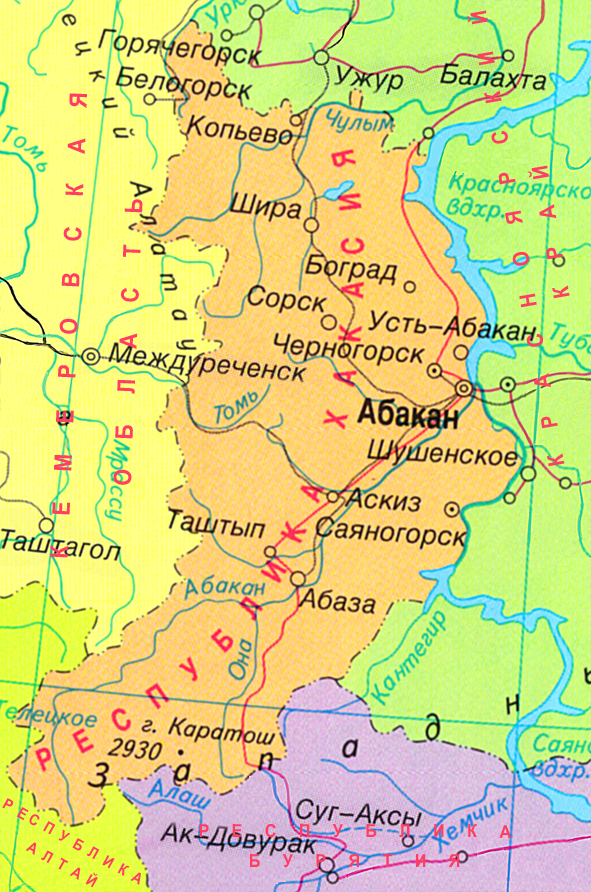 Хакасия — республика в составе Российской Федерации, расположена в южной части Сибири. Ее площадь составляет 61,9 тысяч кв. км, население — 580 тысяч человек, в городах живет 73% населения; в основном хакасы, русские, украинцы. Административный центр — город Абакан. значительные города: Саяногорск, Черногорск, Абаза, Сорск. Хакасия граничит на севере и востоке с Красноярским краем, на юге и юго-западе — с Тувой и республикой Алтай, на западе — с Кемеровской областью
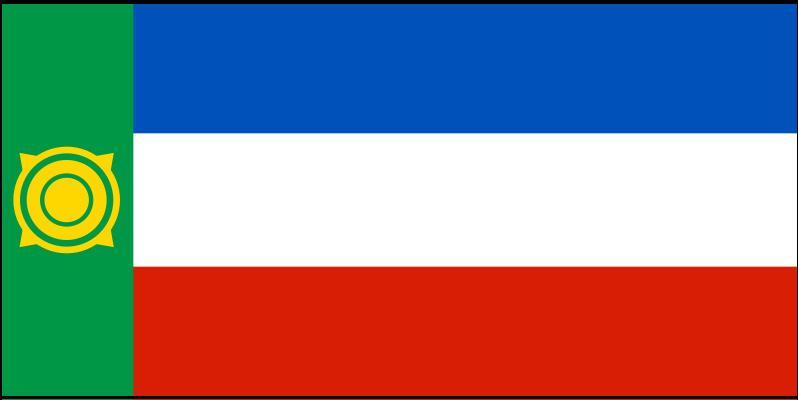 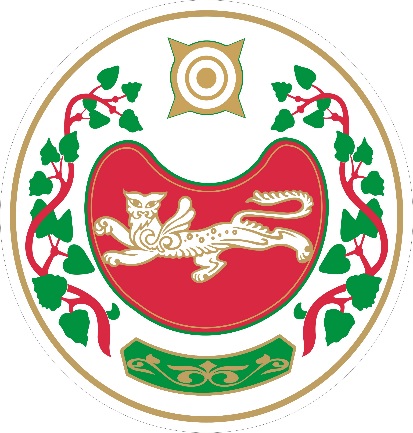 Общая оценка социально-экономической ситуации в Республике Хакасия
Результаты социально-экономического развития Республики Хакасия за девять месяцев 2013 года свидетельствуют о  положительной динамике в промышленности, прежде всего в добыче полезных ископаемых и электроэнергетике, строительстве.
Позитивной сохраняется ситуация в сфере улучшения качества жизни населения: возросли  денежные доходы населения, оплата труда работников, сократилась численность безработных.
Одновременно замедлились темпы роста розничного товарооборота, платных услуг населению.
Произошел незначительный спад сельскохозяйственного производства.
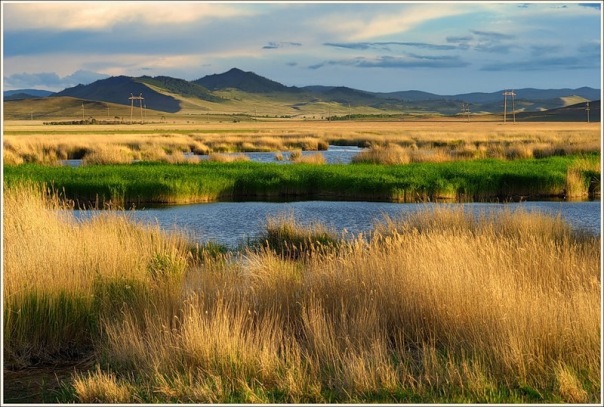 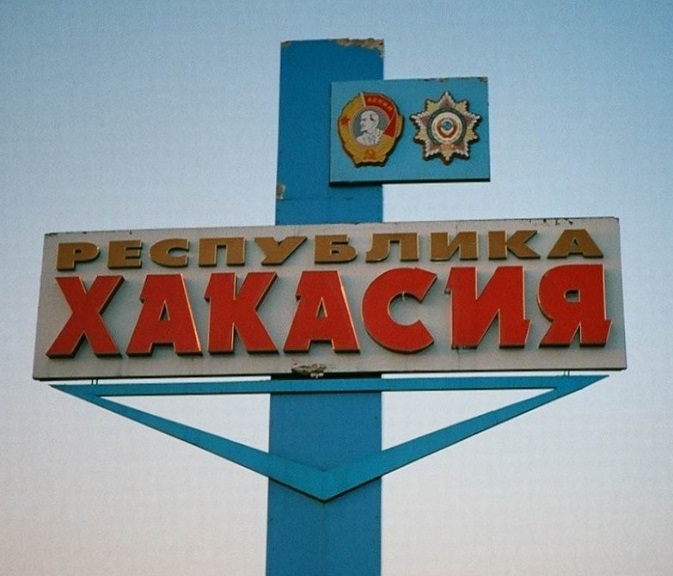 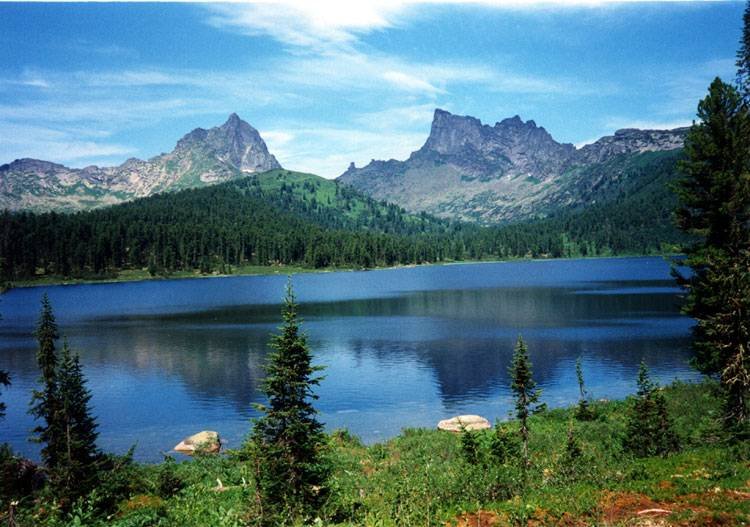 Стратегические цели социально - экономического развития  Хакасии
1.1. Главной целью Стратегии является определение основных направлений развития             Республики Хакасия, обеспечивающих достойный уровень и качество жизни населения республики на основе динамично развивающейся экономики.
      Это должно выразиться:
в финансовой сфере - обеспечение бездотационности республиканского бюджета Республики Хакасия к 2017 году;
в экономике - вхождение Республики Хакасия в 30 регионов-лидеров с уровнем экономического развития выше среднего;
в социальной сфере - вхождение Республики Хакасия в группу 30 развитых субъектов Российской Федерации по индексу развития человеческого потенциала.
     1.2. Основные задачи Стратегии:
1) увеличение объема привлеченных инвестиций в экономику региона;
2) повышение объемов валового регионального продукта (ВРП) Республики Хакасия на основе роста производительности труда, интенсивного и сбалансированного использования всех видов ресурсов, технологического перевооружения отраслей, становления и развития новых производств;
3) реализация конкурентных преимуществ региона на основе усиления инвестиционной активности и развития приоритетных видов экономической деятельности в реальном секторе экономики и социальной сфере.
Основные приоритеты социально-экономического развития Республики Хакасия
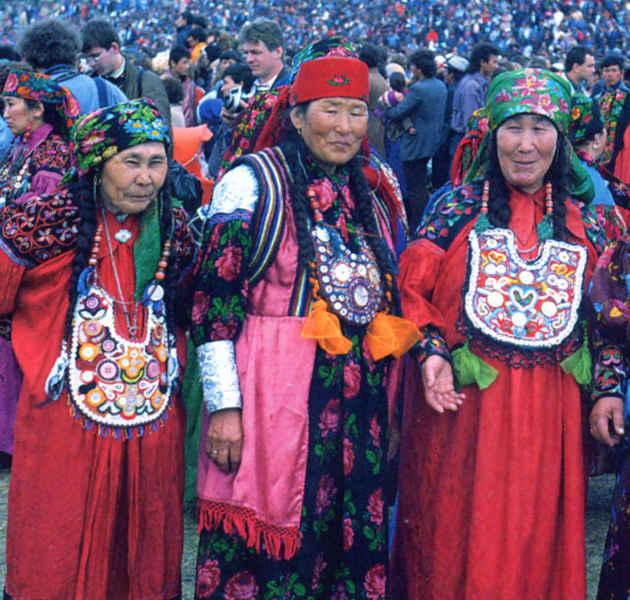 Основные приоритеты социально-экономического развития Республики Хакасия
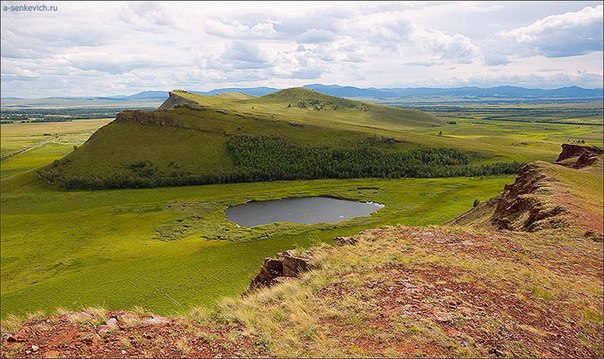 Механизм реализации стратегии

Общий механизм реализации Стратегии заключается в эффективном исполнении полномочий органами государственной власти Республики Хакасия в части управления социально-экономическим развитием региона для достижения поставленных стратегических целей.
Механизм реализации Стратегии включает действия органов государственного управления и местного самоуправления Республики Хакасия:
по развитию экономических видов деятельности;
по развитию социальной сферы;
по развитию инфраструктуры на территории Республики Хакасия.
Действия исполнительных органов государственной власти Республики Хакасия, органов местного самоуправления, бизнес-сообщества, общественных и иных организаций по реализации Стратегии должны быть основаны на результатах стратегического анализа социально-экономического развития Республики Хакасия и данных, полученных в процессе прогнозирования и последующего планирования, в соответствии с которыми были определены стратегические приоритеты и цели социально-экономического развития Республики Хакасия на долгосрочную перспективу, а также механизмы их реализации